生物と地球環境
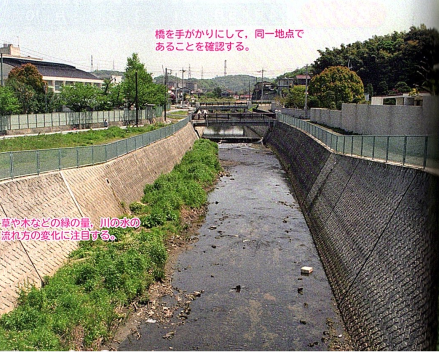 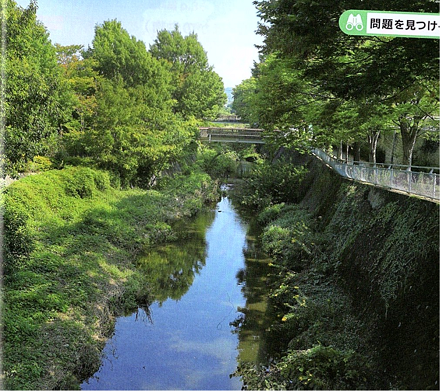 護岸工事をした川　　川底をほり両岸に土を盛った川
川のようすについて気づいたこと
【左の川】
緑が少ない
川底がコンクリート
川がまっすぐになっている
【右の川】
緑が多い。　植物が多い。
水が深い
縁が両岸に広がり、川が曲がっている
コンクリートのかべが見えない
自然に近い
生物と地球環境との関わり
生物　→　川の水
　　　　　両岸の植物
　　　　　植物が出す酸素
水
ほかの生物
空気
問題
地球上の水は、すがたを変えながら、　生物とどのようにかかわっているのだろうか。